Organic Molecules:Carbon Compounds
1
Organic Compounds
Compounds that contain CARBON are called organic.
Macromolecules: large organic molecules: “giant molecules”
2
Carbon (C)
So why is Carbon so special?
Carbon has 4 electrons in outer shell.
Carbon can form covalent bonds with as many as 4 other atoms (elements).
Usually with C, H, O or N.
Example:	CH4 (Methane)
3
Macromolecules
Large organic molecules.
Also called POLYMERS.
Made up of smaller “building blocks” called MONOMERS.
4 Groups of Macromolecules:
		1.  Carbohydrates
		2.  Lipids
		3.  Proteins
		4.  Nucleic acids (DNA and RNA)
4
Question:How Are Macromolecules Formed?
5
HO
H
HO
H
H2O
HO
H
Answer: Dehydration Synthesis
Also called “condensation reaction”
Forms polymers by combining monomers by “removing water”.
6
Question: How are Macromolecules separated or digested?
7
HO
H
H2O
HO
H
HO
H
Answer:  Hydrolysis Reactions
Separates monomers by “adding water”
8
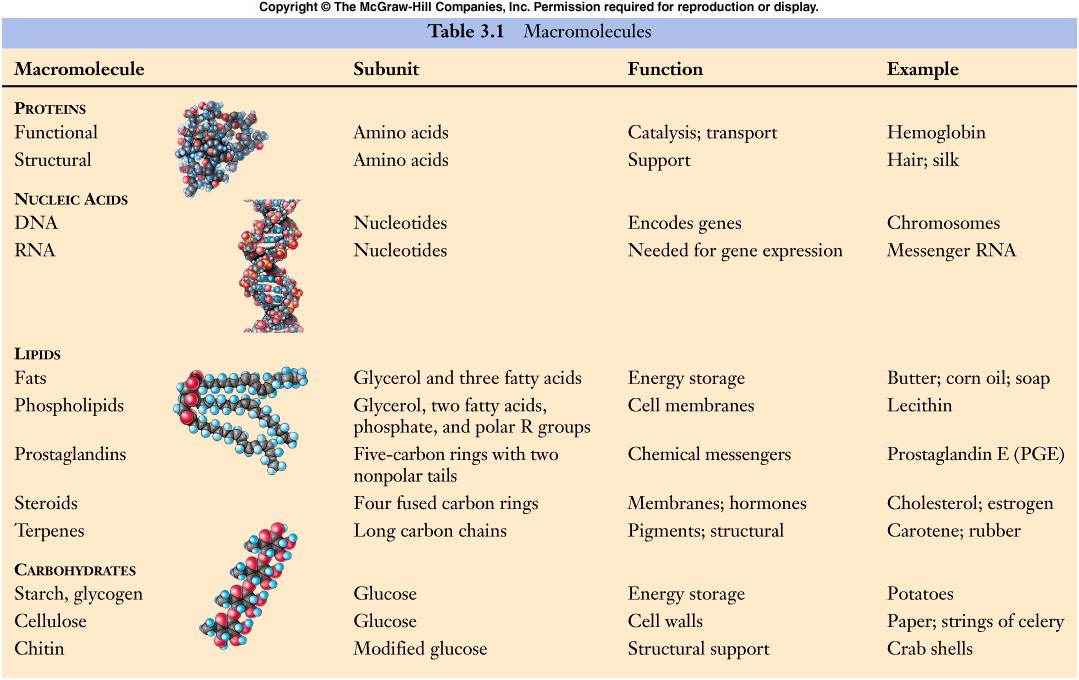